IDF 18.09.2023IMB
Byte tak over byggetrinn 2 i Domus Medica (1990)
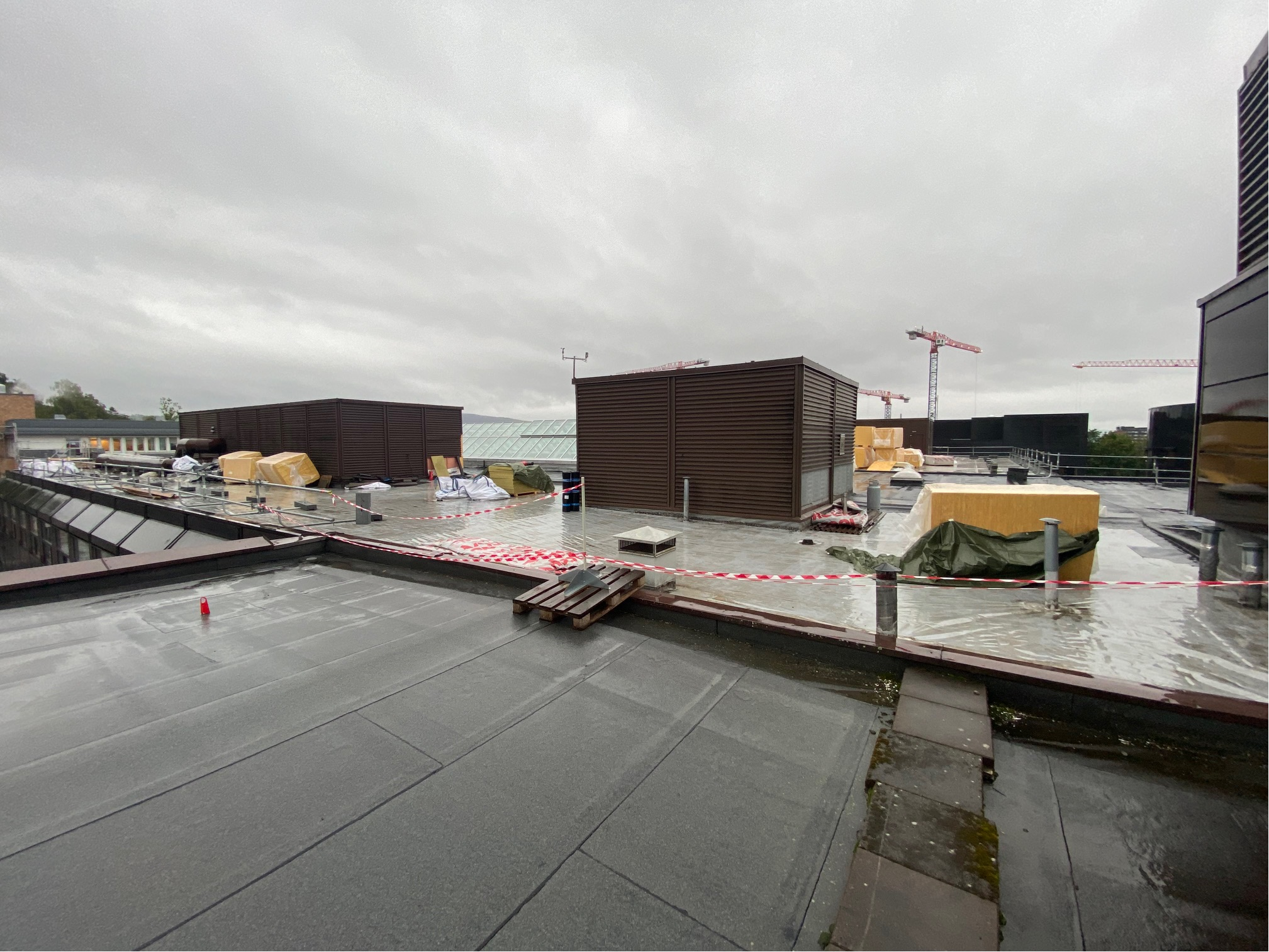 Bytte hovedtavle uke 29 og 30 sommer 2023
76 stigere lagt om i ny hovedtavle
1 feilkobling på en stiger som medførte 400V på en del vanlige kontakter.
Produktfeil i et vern medførte «flytende null» som resulterte i brann i et defekt kombiskap. Under utredning 
Det var et prosjekt med høy risiko for instituttet. Noe materielle skader, men ikke noe vitenskapelig materiale tapt.
Prosjektet gikk alt i alt veldig bra.
Konvensjonell enhet i Komparativ medisin åpnet onsdag 13.09.2023
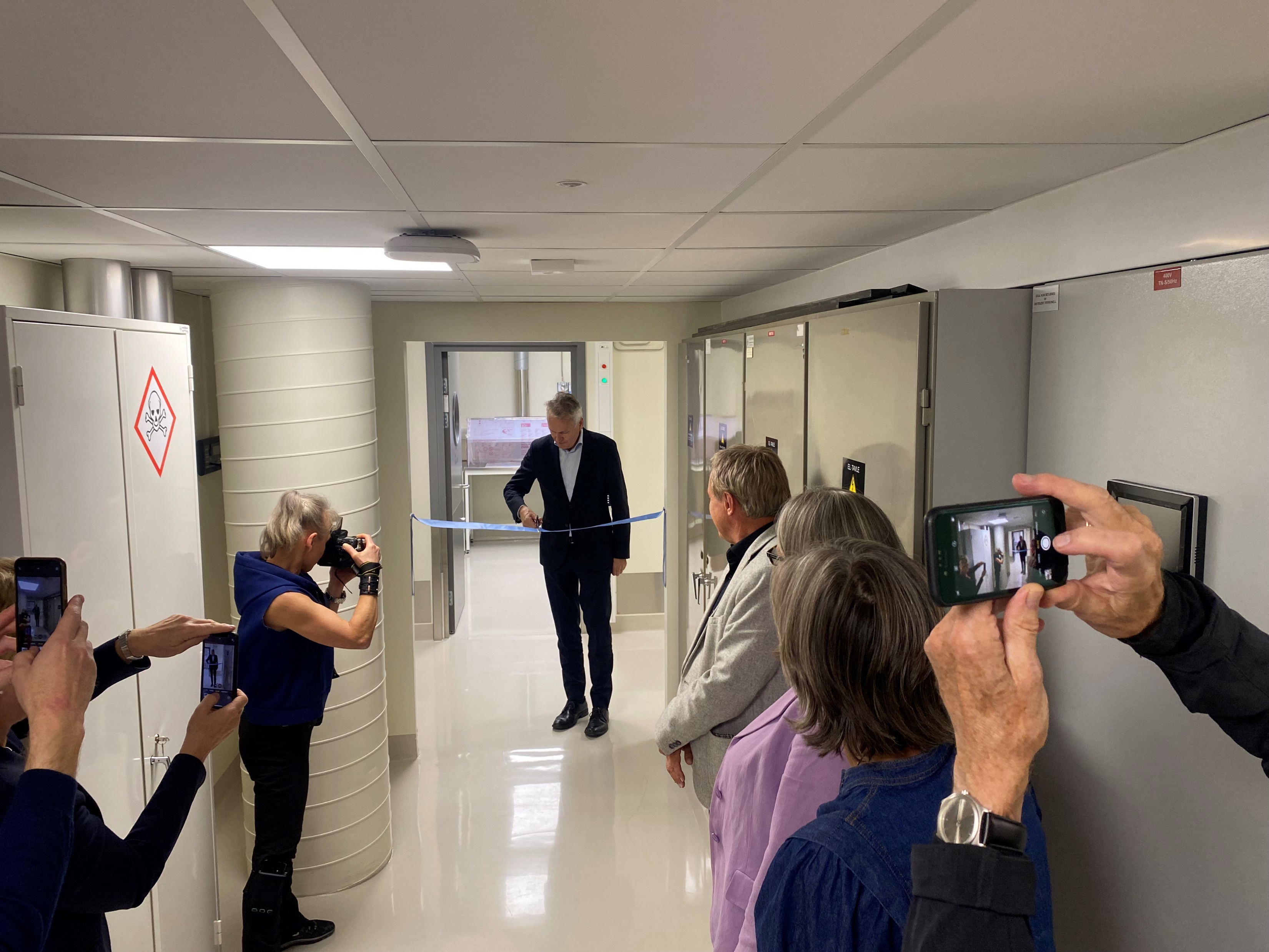 Arealeffektivisere administrasjonskorridoren ved IMB
Rehabilitere tak over Ernæring, etterarbeid
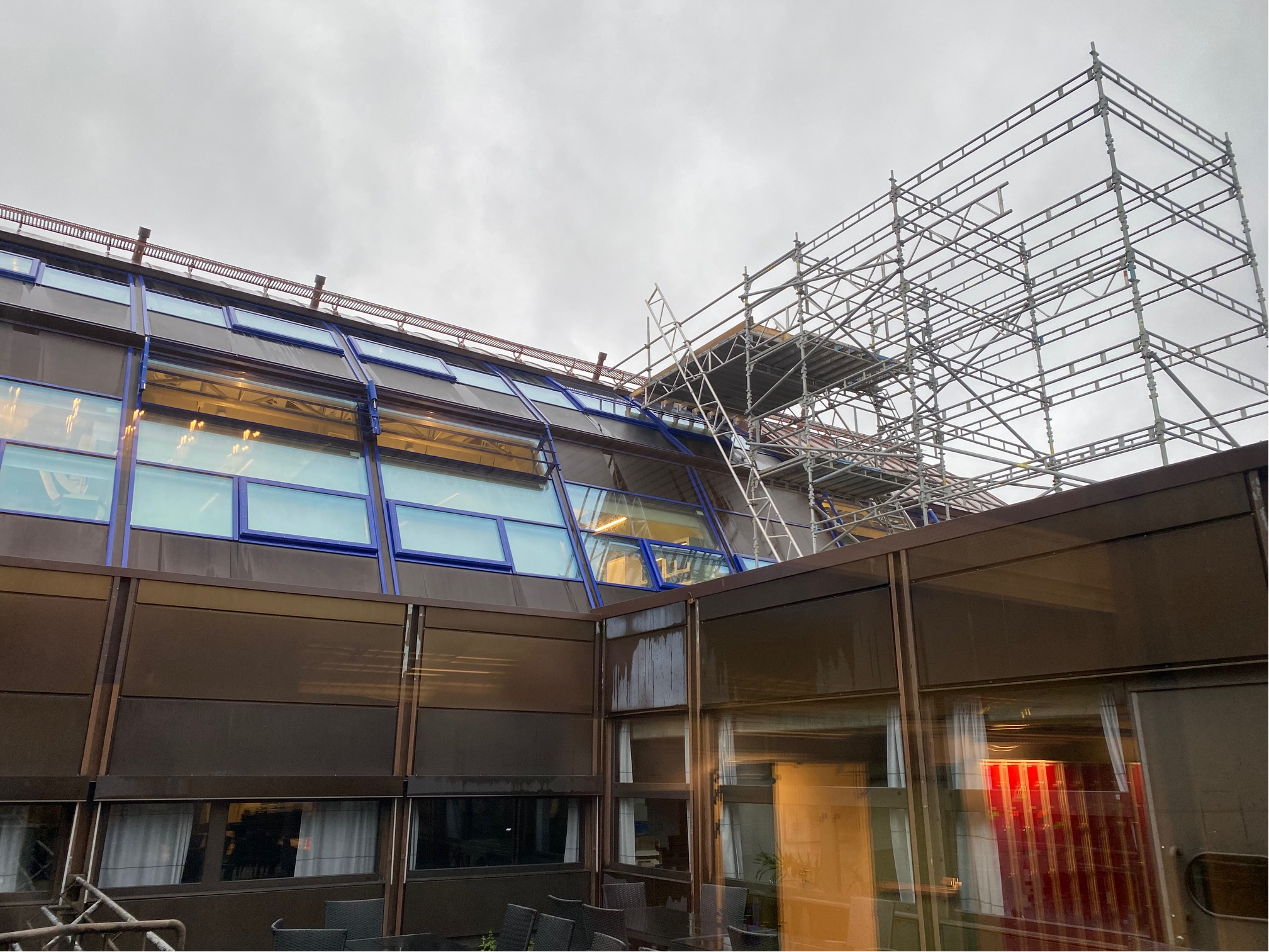 Solskjerming 3.etg Ernæring
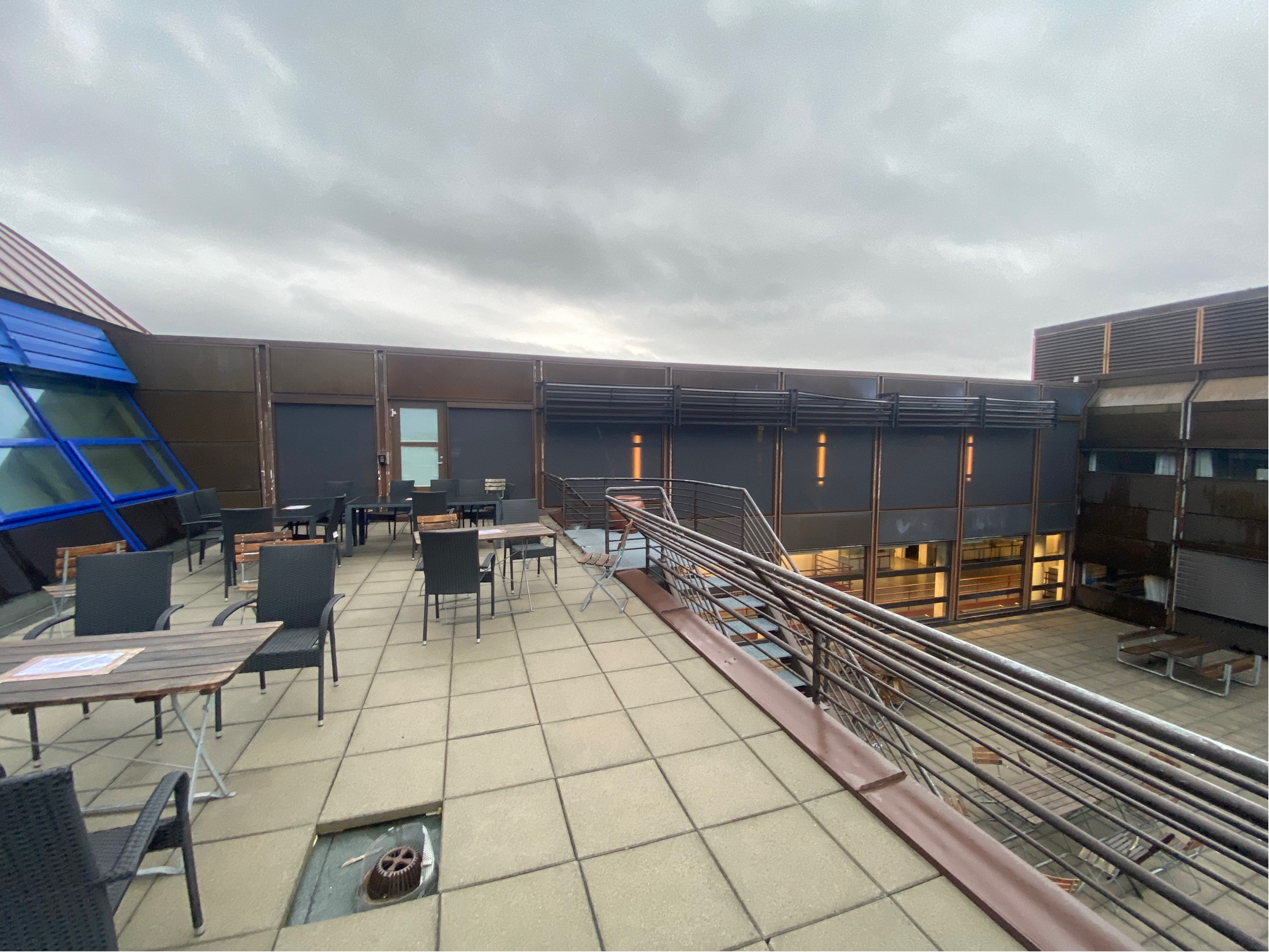 Oppgradering av Disseksjonssal 1 og 2
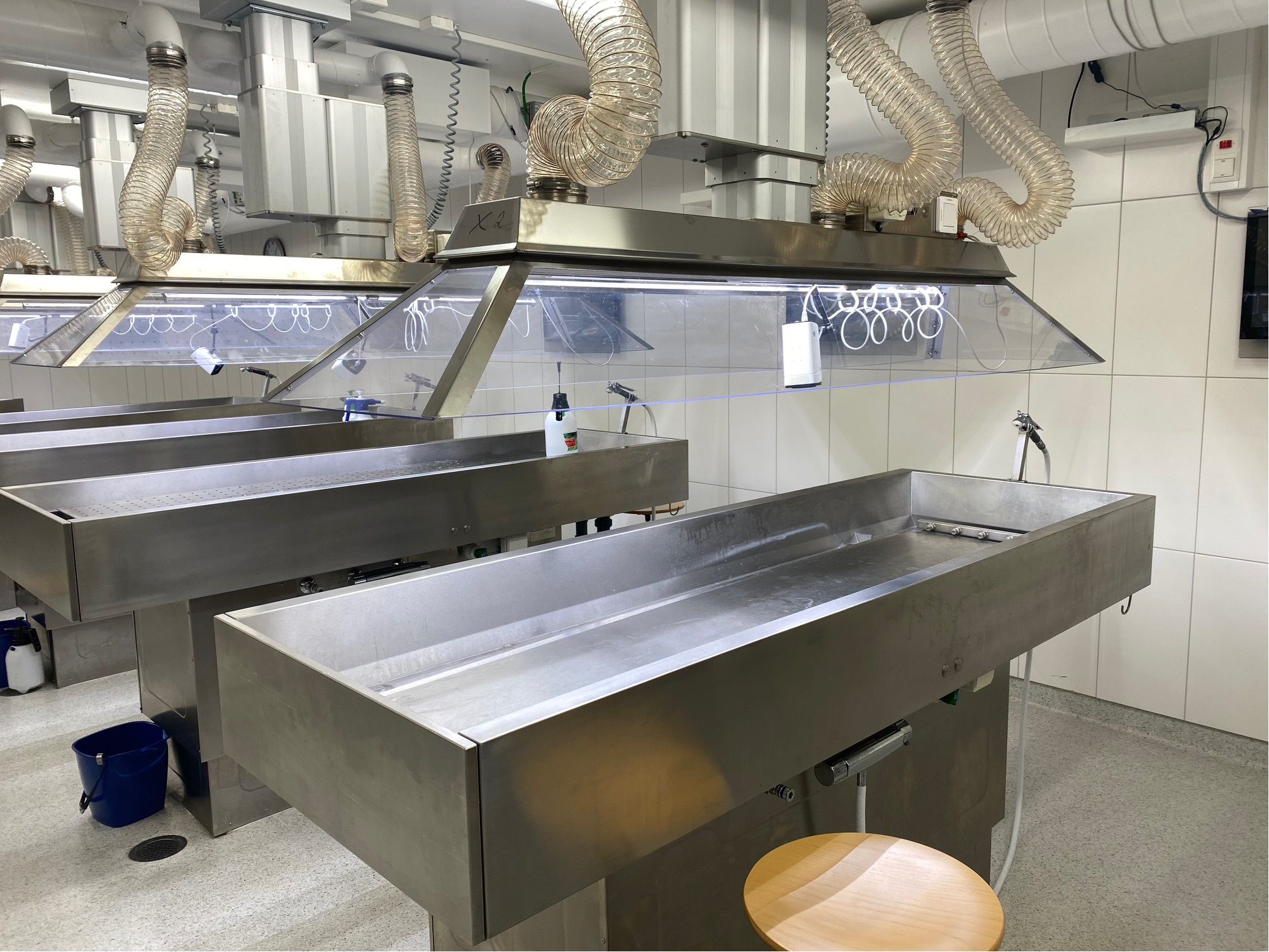 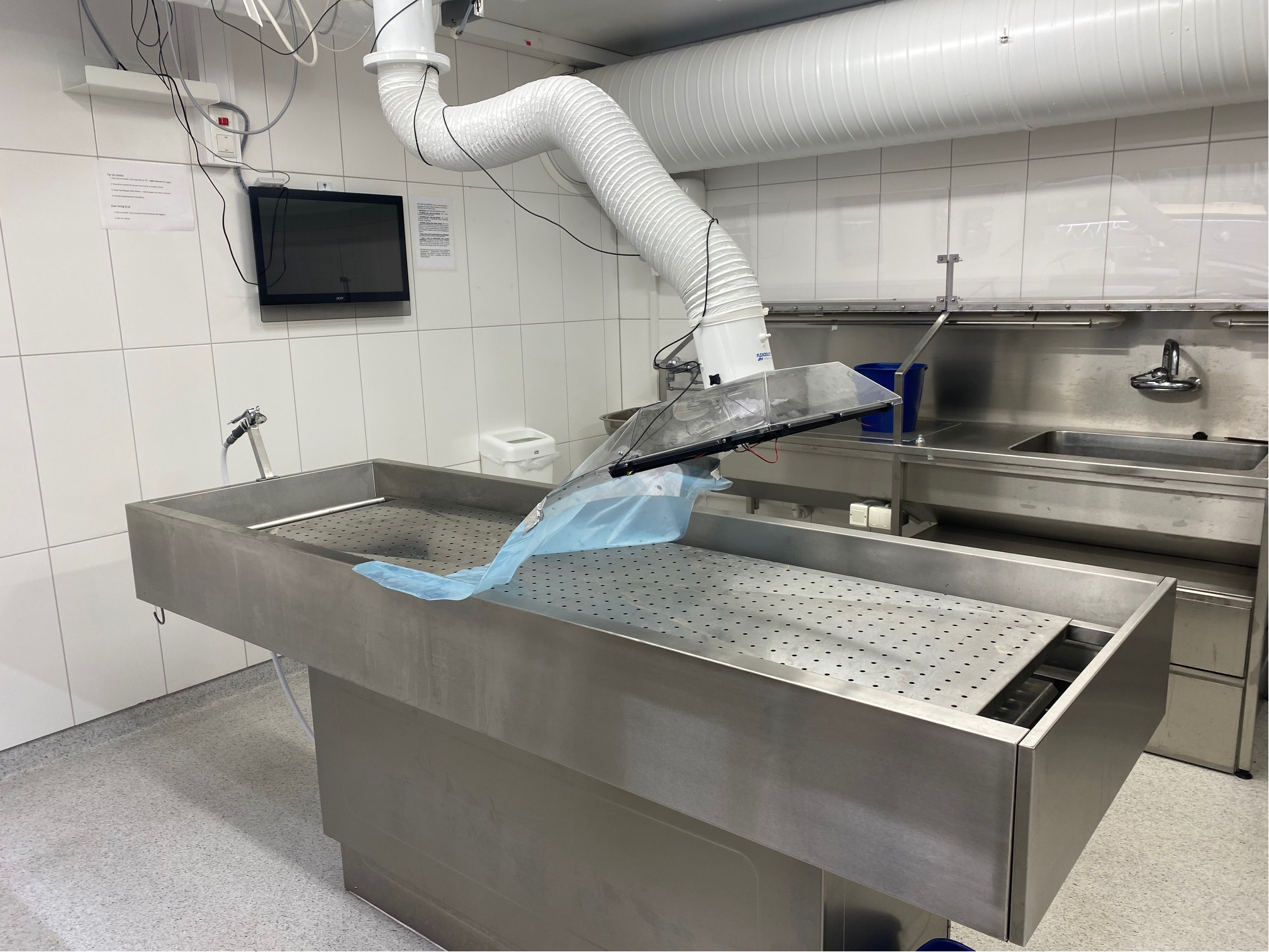 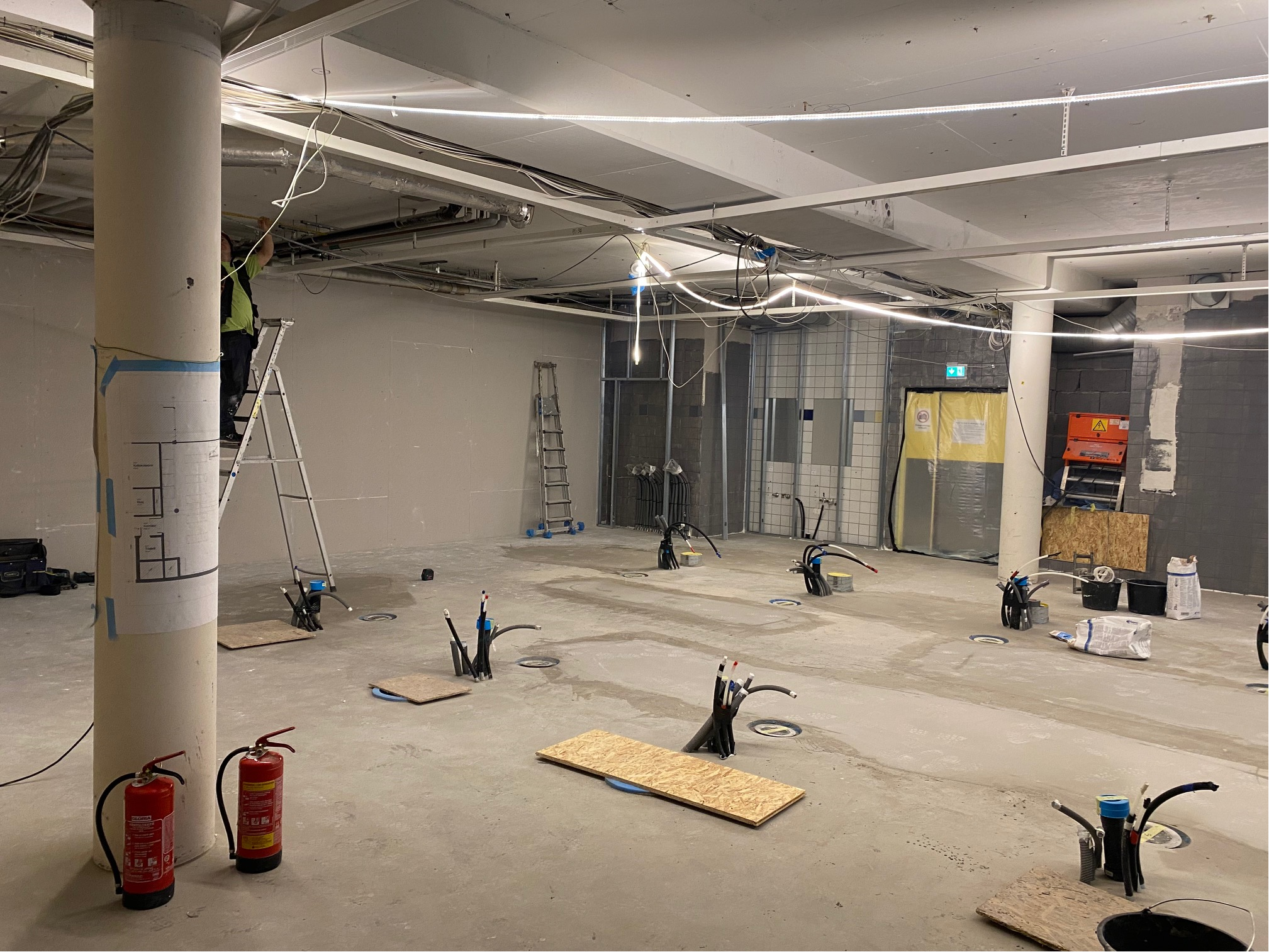 Ombygging av Histologi og blodkurssalene til mer fleksibel bruk
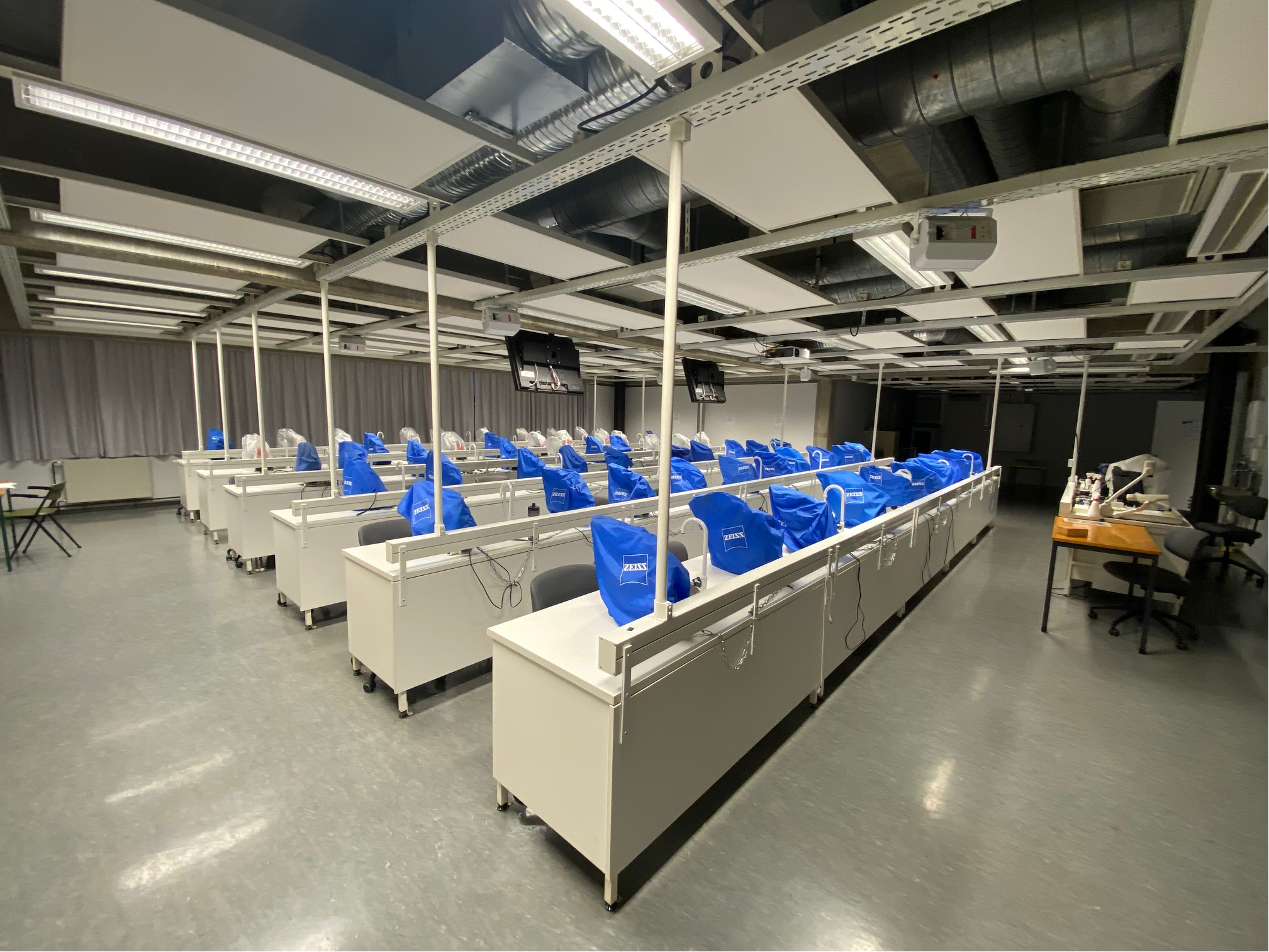 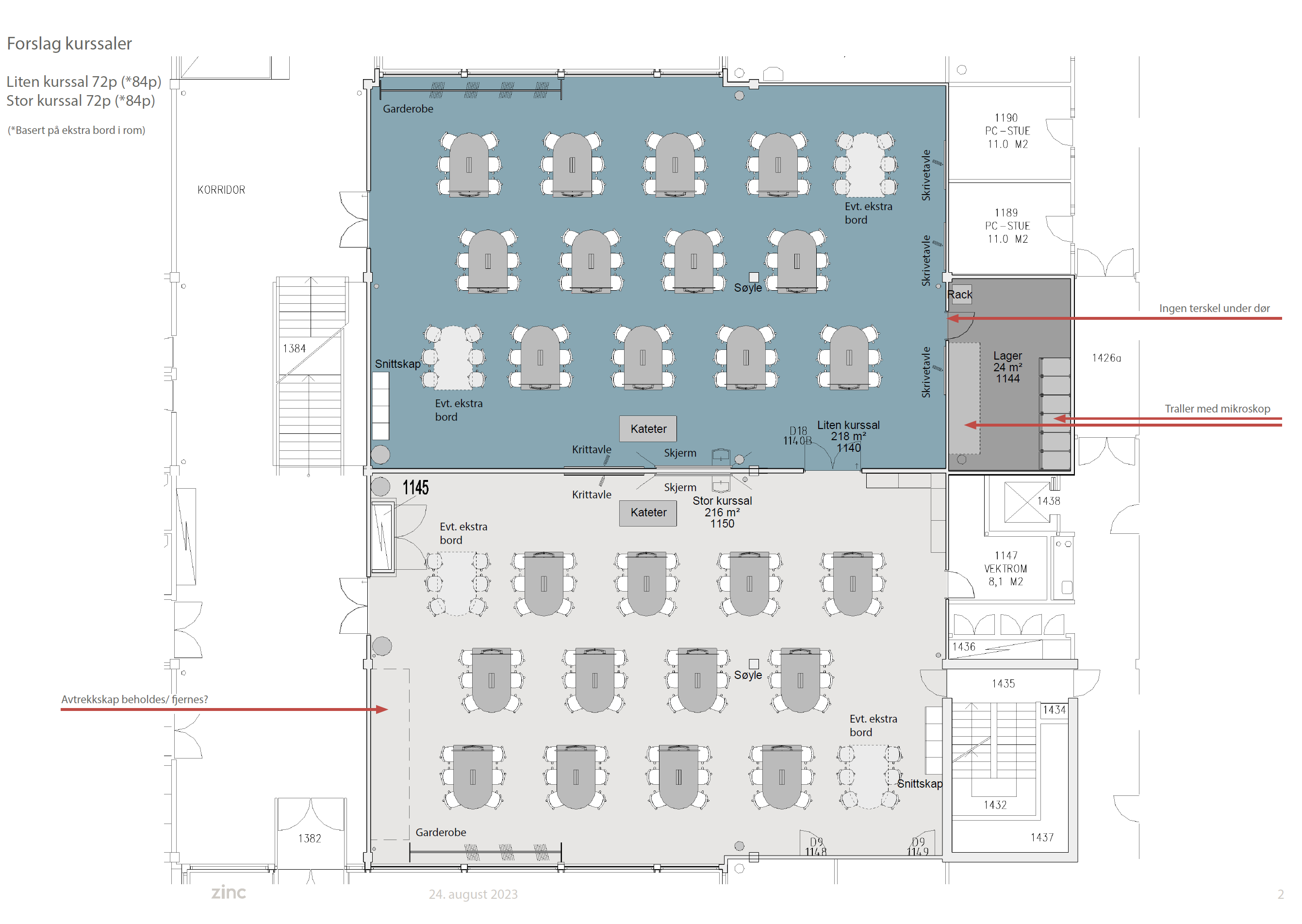